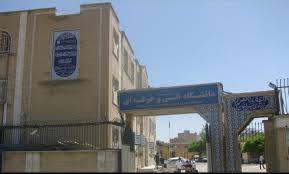 نام: مالک
نام خانوادگی: محمودی
نام استاد: مــهنـــدس رضا تپه کبودی
موضوع پروژه: شـــیـــشه هــاے هـــوشــمـــند

     
                           تـــــــابـــــســـتــــان1402
کاربرد شیشه های جدید در معماری و تولید انرژی:
نور سر چشمه ی وجود همه ی هستی است. با روشن کردن سطح اجسام، نور به آنها می تابد و یک محیط مرئی 
را اهدا می کند و جمع شدن سایه در پشت آنها به اجسام عمق می دهد.
شیشه ، کاهنده مصرف انرژی در ساختمان:
امروزه به منظور حداکثر استفاده از نور خورشید و اجرای برخی ایده های معمارانه، سطح وسیعی 
از ساختمان را با شیشه می پوشانند، لذا پنجره ها نقش اصلی رادر کنترل نور ورودی به داخل ساختمان و میزان انرژی مورد نیاز ایفا می کنند.
تکنولوژی ساخت شیشه:
تکنولوژی ساخت شیشه به مرحله ای از کمال رسیده که طراحی  وتولید انواع شیشه را با لحاظ کردن تومان خواص پخشی، انعکاسی، جذبی و شفافیت جهت دستیابی به شرایط ایده آل و پاسخگویی به خواسته های مختلفی همچون کنترل نور روز ودرجه حرارت مناسب ،امکانپذیر کرده است ور و روشنایی احساس خوبی را در انسان ایجاد می کند و باعث جلوه گر شدن افکار عالی دزندگی انسان میشود.در آسمان خراشهای امروزی چنین تفکراتی حادث نمی شوند.آسمان خراش ها با وجود نزدیکی به خورشید، زندگی بشر را به تاریکترین حد ممکن رسانده اند، امروزه شیشه هایی که با تکنولوژی پیشرفته تولید می شوند عالوه بر تامین روشنایی روز دارای کیفیات دیگری همچون کنترل خورشیدی، آسایش و راحت ساکنین
شیشه هوشمند الکتروکرومیک:
پنجره های هوشمند در چند سال اخیر توسعه خیره کننده ای داشته است. اما هزینه زیادی که برای ساخت هر یک از این شیشه ها صرف می شود مشکل قابل توجهی است. بنابراین به تازگی گروهی از محققان ایده جالب والبته ارزانتری برای ساخت نسل جدیدی از این پنجره ها به نام پنجره های هوشمند الکتروکرومیک ارائه کرده اند شیشه   ها هوشمندالکتروکرومیک عالوه بر کنترل نور می توانند دما را نیز کنترل کنند. مثال در هوای گرم محیطی میزان شفافیت این شیشه ها به صورت اتوماتیک کم شده و موجب می شود کمی نور به داخل بتابد
تمایز شیشه های هوشمند الکتروکرومیک جدید وشیشه های هوشمند قدیم :
مهمترین وجه تمایز میان فرآوردههای جدید و نمونههای قدیمی تر، در این است که در فرآوردههای جدید، تنها فشار دادن یک دکمه برای ایجاد تغییر در میزان انتقال نور از شیشه و تغییر از وضعیتی به وضعیت دیگر کافی است و مانند نمونههای قدیمی، نیازی به برقراری دایم جریان الکتریکی یعنی تا هنگامی که بخواهیم شیشه تیره بماند، نیست به این معنا با فشار دادن یک کلید شیشه از حالت شفاف خارج شده و با فشار دکمه دیگر به وضعیت قبلی باز میگردد. محققان این راه حل را در حالی ارائه کردند که پنجره های فعلی که در برابر تقییر شدت تابش نور خورشید تیره وروشن می شوند.
مزایایی استفاده از شیشه هوشمند الکتروکرومیک:
آسایش حرارتی در زمستان 
 آسایش حرارتی در تابستان 
 کاهش هزینه ساالنه انرژی 
 هزینه کمتر برای تاسیسات گرمایشی و سرمایشی 
 جلوگیری از ورود اشعههای مضر خورشید
 تامین روشنایی مناسب برای ساختمان
شیشه های هوشمند برای افزایش بازده انرژی:
آزمایش های مختلفی روی این شیشه ها، آن هم درمحیط های مختلف انجام گرفته است که همگی نشان می دهد، شیشه های جدید تنها درعرض چند ثانیه وبا توجه به شدت تابش نور خورشید، از وضعیت تیره وکدر به حالت کامال شفاف تغییر پیدا می کنند. این درحالی است که درشیشه های فعلی که از این فناوری سود می برند، تغییر رنگ ظاهری دربازه زمانی بیشتری روی می دهد .ساخت شیشه های جدید براساس برنامه های بلند مدت کره ای درزمینه شیشه های مسدود کننده نور خورشید انجام گرفته است.
برچسپ شیشه هوشمند:
شیشه های هوشمند را میتوان به صورت برچسپی هم اجرا نمود در این روش فیلم هوشمند به صورت پشت چسپدار روی شیشه چسپیده می شود و سیم های ورودی سیستم ازبالای شیشه به سمت مدار هوشمند هدایت می شود. ترانس و اینورتر سیستم را میتوان در سقف کاذب یا تابلو برق اصلی ساختمان نصب نمود و با مدار کردن سیستم با ریموت کنترل یا کلید برق میتوان اقدام به کنترل شیشه کرد.
طلق هوشمند:
شیشه های هوشمند یا اسمارت گلس با توانایی ریموت از راه دور
قابلیت استفاده در اتاق های کنفرانس،پارتیشن های اداری اتاق جلسات،اتاق مستربدروم با قابلیت پخش فیلم روی شیشه به عنوان صفحه نمایشگر با ویدیو پروجکشن استفاده از شیشه هوشمند به عنوان تخته وایت برد در محیط های اداری قابل اجرا تاعرض 180 سانتی متر و طول نامحدود قابل اجرا در رنگ های متنوع سفید،دودی،برنز،آبی.
شیشه های خود تمیزشونده:
دانشمندان برای دستیابی به خاصیت آب گریزی از برگ نیلوفر آبی الهام گرفتند. سطح رویه این برگ دارای برآمدگی هایی در مقیاس میکرومتر است. این برآمدگی  ها سطح تماس قطره آب با برگ  و در نتیجه جاذبه بین دو سطح را کاهش داده  وقطره آب همراه  با دیگر  آلودگی ها از روی برگ می غلطد و پایین کی افتد. برای ایجاد چنین وضعیتی روی شیشه, پوشش نازکی از یک رزین خاصی به سطح شیشه پرداخته می شود و ناصافی های میکرومتری از نوع صافی های برگ لوتوس برسطح مورد نظر تشکیل می شود.
شیشه های خود تمیز شونده آب دوست:
در این شیشه ها از ماده ای استفاده می شود که به فوتوکاتالیست شهرت دارد. مواد فوتوکاتالیست از قبیل دی اکسید تیتانیوم،در معرض نورخورشید یک واکنش شیمیایی مثلا اکسیداسیون را بدون دخالت در آن تسهیل می کنند.بدین ترتیب پوششی از این ماده که بر سطح شیشه قرار بگیرد, در معرض تابش نورخورشید واکنش تجزیه آلودگی ها و لکه های چربی و مواد آلی را سرعت بخشیده و آنها به آب و دی اکسید کربن تبدیل می شوند. آب بر خلاف شیشه های آب گریز, بطور یکنواختی روی شیشه های آب دوست پخش شده و یک فیلم نازک را تشکیل می دهد و ذرات حاصل از واکنش تجزیه را به آرامی با خود به پایین می آورد.
شیشه هوشمند سوییچ دار چیست؟
به نوعی از شیشه های هوشمند که می توان میزان مات و شفاف بودن آن ها را تنها با استفاده از یک دکمه تغییر داد، شیشه هوشمند سوییچ دار می گویند. در واقع با استفاده از این شیشه ها شما می توانید میزان نوری را که از طریق شیشه وارد می شود، به راحتی کنترل کنید. این  نوع شیشه را می توان با توجه به کاربردی که دارد به حالت های مختلف مانند منحنی یا صاف تولید کرد و یا با استفاده از روش های مختلف شیشه بری طرح های مختلفی از شیشه هوشمند را ایجاد کرد.
شیشه هوشمند سوییچ دار چگونه کار می کند؟
نحوه کار این نوع شیشه هوشمند از نام آن کاملا مشخص است، شیشه هوشمند سوییچ دار مجهز به یک سوییچ الکتریکی می باشد. سوییچ این امکان را فراهم می کند تا به راحتی فشار دادن یک دکمه، شیشه را به حالت های مختلف شفاف، مات و یا نیمه مات در بیاورید. جریان برق باعث می شود تا مولکول های PDLC به صورت تصادفی جهت گیری کرده و در نتیجه شیشه مات شود. هنگامی که سوییچ شیشه هوشمند در حالت روشن قرار می گیرد، مولکول های کریستال مایع مرتب شده و شیشه کاملا شفاف می شود.
کاربرد شیشه هوشمند:
یکی از زیبا ترین و کاربردی ترین مصالح ساختمانی، شیشه می باشد. شیشه ها که از زمان های گذشته مورد استفاده انسان ها بوده اند، امروزه با پیشرفت تکنولوژی تنوع بسیاری پیدا کرده اند. یکی از خاص ترین انواع شیشه ها، شیشه هوشمند می باشد که در ادامه مطلب به توضیح بیشتر در مورد آن خواهیم پرداخت
کاربرد امنیتی شیشه هوشمند:
یکی دیگر از مکان هایی که شیشه هوشمند در آن بسیار کاربرد دارد، محیط هایی است که اشیای قیمتی در آن نگهداری می شوند. موزه ها، صرافی ها، طلا و جواهر فروشی ها از جمله این مکان ها هستند. با استفاده از شیشه هوشمند در چنین محل هایی می توان هر زمان که نیاز بود به دلایل امنیتی با مات کردن شیشه، اشیا را پنهان کرد. همچنین به دلیل عایق بودن شیشه هوشمند در برابر اشعه UV، نور آفتاب نمی تواند به اشیایی که در پشت شیشه هوشمند قرار گرفته اند آسیب برساند
شیشه های آفتابگیر:
مفهوم شیشه‌های ضد آفتاب در ساختمان به این معناست که این شیشه‌ها می‌توانند از جذب گرمای نامطلوب ناشی از تشعشع پرتوهای نور خورشید پیشگیری کنند. بیشتر شیشه‌ای که در ساختمان استفاده می‌شود، در جبهه بیرونی ساختمان قرار می‌گیرد و از این رو، کنترل نور و حرارت وارد شده به بنا از این راه انجام شده و شیشه‌ها نقش بسیار مهم و پر رنگی در پایدار بودن زیست محیطی) ساختمان ایفا خواهند کرد. تحقیقات انجام شده در راستای بهبود کیفی شیشه‌ها، با بهره‌گیری از فناوری نانو، مشتمل بر چهار تصمیم کاربری است.
شیشه های خورشیدی:
نور خورشید مدت زیادی است که به عنوان منبع تولید الکتریسیته و جایگزینی برای سوخت های فسیلی مورد توجه بوده است. اما اخیرا محصولات خورشیدی علاوه بر جذب انرژی خورشیدی، دارای کاربرد تزئینی نیز شده اند. شیشه های رنگی تشکیل شده از سلول خورشیدی، در مصارف خانگی و صنعتی کاربرد پیدا کرده است که نه تنها تولید کننده انرژی هستند، بلکه در رنگ های مختلف، کاربردهای تزیینی دارد
کاربرد در مراکز اداری:
از تکنولوژی شیشه های هوشمند می توان در محیط های اداری  شرکت ها، ادارات خصوصی و سازمان ها برای پاتیشن بندی اتاق ها، کنترل بهتر کارمندان و همچنین مهیا کردن شرایط بهتر جلسات در اتاق مدیریت استفاده نمود. با استفاده از پنل های یکپارچه شیشه ای هوشمند، در کمترین زمان ممکن محیط اتاق اداری به شکل خصوصی تبدیل شده و پس از اتمام جلسات می توان شیشه ها را به حالت اولیه برگرداند.
کاربرد در مراکز درمانی:
از این تکنولوژی می توان بر روی اتاق ایزوله آزمایشگاه ها و یا بخش مراقبت های ویژه بیمارستان استفاده نمود. این نوع شیشه جایگزین پرده های سفید رایج در بیمارستان ها شده و علاوه بر حفظ حریم خصوصی برای بیماران، مشکلات ناشی از کثیفی و انتقال بیماری پرده های رایج را نیز از بین می برد. با حذف آلودگی صوتی و فراهم نمودن حریم خصوصی بهتر برای بیمار، آرامش روانی بیمار و همراهان بیشتر شده و عوامل بیمارستان با آرامش بیشتری به خدمت رسانی به بیماران می پردازند
مراکز تفریحی وهتل ها:
از جمله مهم ترین بازارهای مصرف شیشه های هوشمند، هتل ها می باشند. :از شیشه های هوشمند می توان در طراحی لوکس لابی، اتاق مدیریت، بخش پذیرش، پنجره های خارجی و حمام های مستر 

هتل ها استفاده نمود. مراکز تفریحی:

با استفاده از شیشه های هوشمند در محیط ها ورزشی مانند استخرها و باشگاه های دولتی و خصوصی به حفظ حریم خصوصی بانوان محترم کمک قابل توجهی خواهد شد.
شیشه هوشمند منفعل:

شیشه های هوشمند منفعل با توجه به وجود محرک های خارجی مانند گرما و نور ، خواص خود را تغییر می‌دهند.
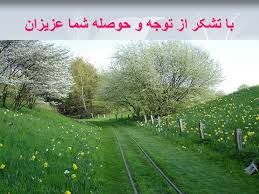